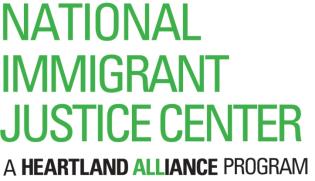 PLAN DE ACCIÓNEn Preparación para Satisfacer la Demanda de Servicios Legales para la Acción Ejecutiva
Abril del 2015
www.immigrantjustice.org
Twitter: @NIJC
Agenda
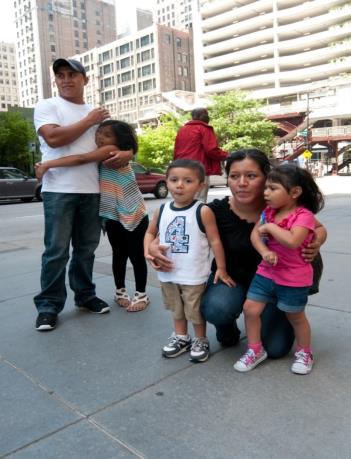 I. Oportunidades 

II. Limites & Retos

III. Modelo de Implementación
2
Centro Nacional de Justicia para Inmigrantes
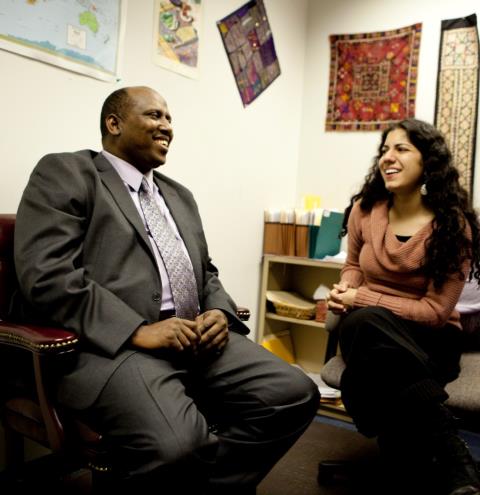 Provee servicios legales a más de 10,000 individuos cada año

Litiga en las cortes 

Aboga en el Congreso de los Estados Unidos, en la Casa Blanca, Departamentos de Seguridad Nacional & Justicia

Informa a los medios de comunicación y a los legisladores acerca del impacto de las políticas y leyes de inmigración
El servicio legal y directo de NIJC informa nuestros esfuerzosde promover una reforma sistemática y completa.
3
Implementación Exitosa de DAPA
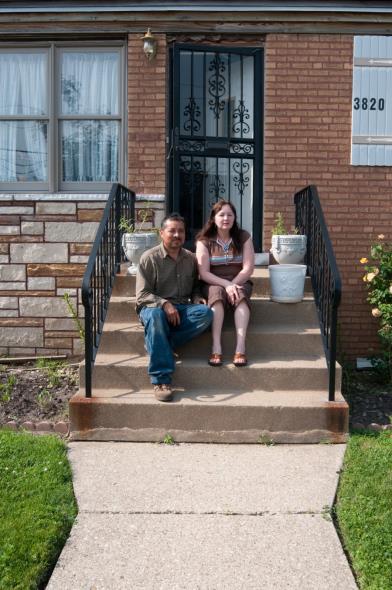 DAPA Beneficios incluyen:

Reducir la separación familiar

Posicionar el tema para una reforma legislativa

Demonstrar al próximo presidente en los Estados Unidos que la estabilidad de las familias inmigrantes beneficia nuestro país

Reducir el riesgo de que nuevas administraciones cancelen el programa
4
Los Límites de la Acción Ejecutiva demuestran por qué los Estados Unidos Necesita una Reforma Integral
Siete millones de personas han sido excluidos del programa de Acción Ejecutiva

Cuatro grupos que no se van a beneficiar de DAPA:

Familias sin hijos ciudadanos/residentes permanentes 
Miembros de la familia afuera de los Estados Unidos 
Aquellos que llegaron a los Estados Unidos después de Enero del 2010
Personas con antecedentes criminales (ellos necesitan hablar con un abogado)
5
Riesgo a la Comunidad
Tres riesgos a la comunidad:

Fraude: 
Explotación de comunidades vulnerables
Deportación
Si individuos presentan una aplicación y no han llenado los requisitos
Invisibilidad y aislamiento
Es muy peligroso huir y esconder que revelar su estatus migratorio
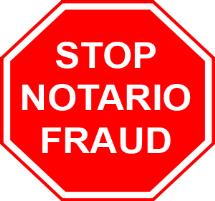 6
Consejo Legal es Crítico
Con representación
Sin representación
7
Consejo Legal es Crítico
14.3%  de las personas que buscaron obtener consultas para DACA han sido potencialmente elegibles para un remedio legal más permanente.
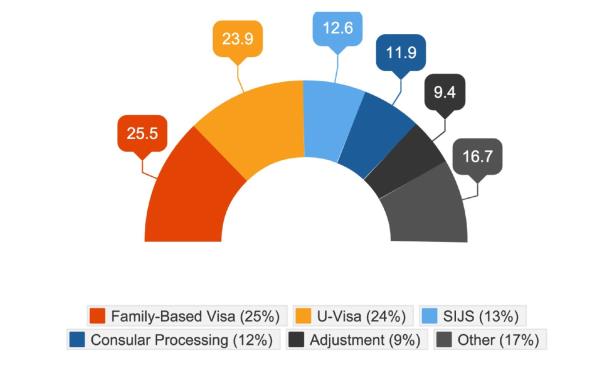 Fuente: Tom K. Wong, et al., “Paths to Lawful Immigration Status: Results and Implications from the PERSONS Survey,” Journal on Migration and Human Security 2, no. 4 (2014): 287-304.
8
Ayude a las Familias a Preparase para la Acción Ejecutiva
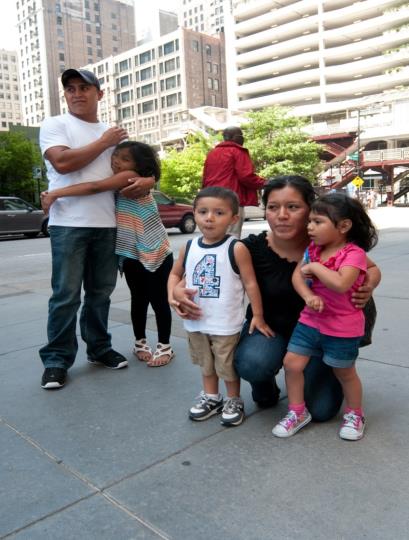 Educar a la comunidad
Dar consultas legales
Recolectar documentación:
Documentos de identificación de los consulados
Records FOIA (Ley de Libertad de Información del Estado )& antecedentes del FBI 
Prueba de entrada al país y presencia continua 
Ahorrar dinero para pagar la aplicación ($465 USD)
9
Modelo de Implementación de NIJC
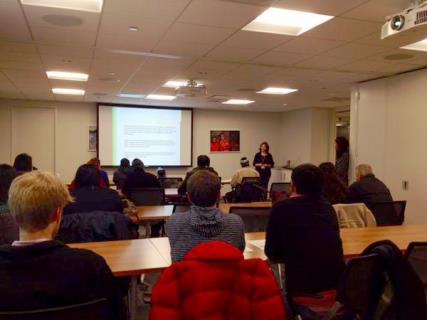 Utilice un sistema online  de consultas

Desarrolla una lista de documentos para inmigrantes, el gobierno y consulados  

Entrena a organizaciones de fe o comunitarias en como asistir en la preparación de documentos 

Integra información en escuelas, bibliotecas, y organizaciones 

Lleva a cabo consultas legales

Implemente varios modelos para proveer servicios para personas de bajos recursos
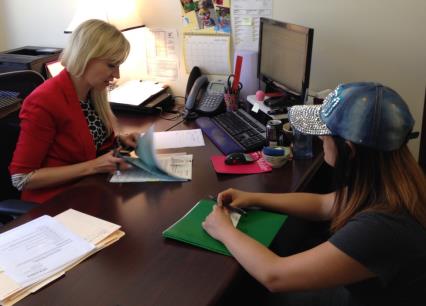 10
Establecer y Mantener Relaciones con Nuevos Socios y Aliados
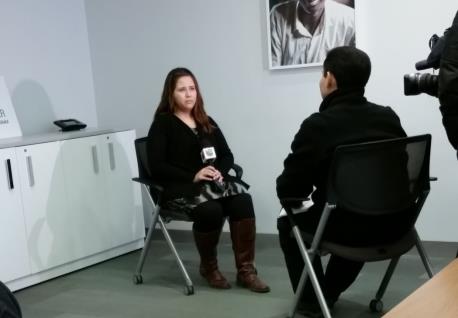 Organizaciones comunitarias

Consulados

Gobiernos estatales y municipales

Comunidad Corporativa

Bancos

Organizaciones de fe

Medios de comunicación hispanos

Uniones, contratistas, asociaciones de comercio y agricultura
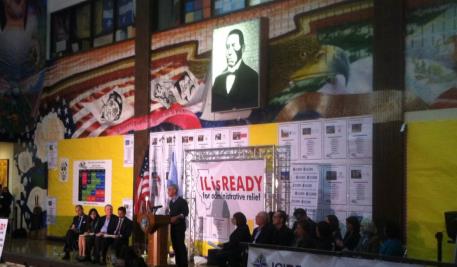 11
Hacia adelante: Implementación
Acciones de NIJC:
Llevar a cabo sesiones de información y talleres con organizaciones de fe y comunitarias o gobiernos locales
Entrenar a abogados pro bono
Conducir talleres pro se que expliquen los requisitos y documentos necesarios 
Proveer acceso a consultas legales

Acciones a nivel nacional: 
Committee for Immigration Reform Implementation (CIRI)
iAmerica
Campana nacional para promover una interpretación amplia de la Acción Ejecutiva 
Cities United for Immigration  Action
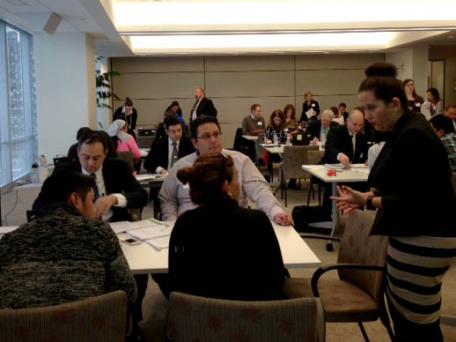 12
Pasos a seguir para los gobiernos Mexicano y Centroamericanos
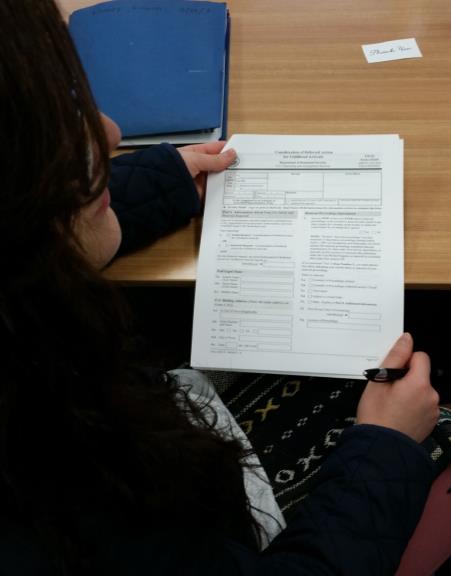 Los gobiernos Mexicanos y Centroamericanos son aliados esenciales en este proceso de las siguientes tres maneras:
Dar información a la comunidad para estar preparados para aplicar a la Acción Ejecutiva 
Dar información acerca del fraude y como evitarlo
Ayudar a miembros de la comunidad a obtener documentos de identificación
13
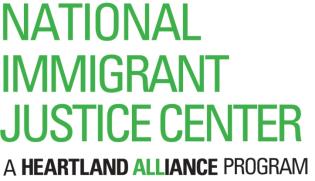 GRACIAS
www.immigrantjustice.org
Twitter: @NIJC
14